Warm up
What are the 3 components of  a nucleotide? Which component changes based on the nucleotide?

What is a chromosome? Where is it located? What is it constructed of?
Chromosomes
Tightly coiled bundles of DNA and protein
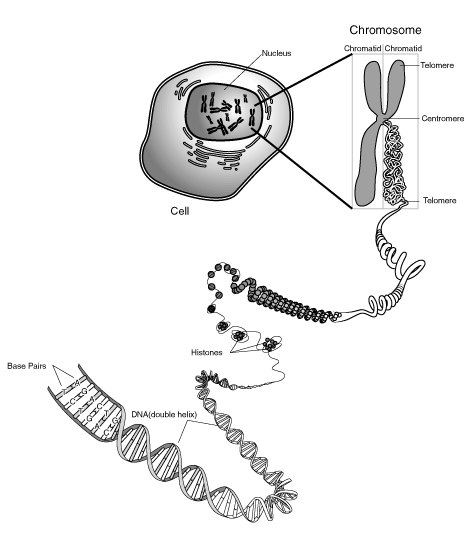 DNA
DOUBLE HELIX
Made of nuleotides
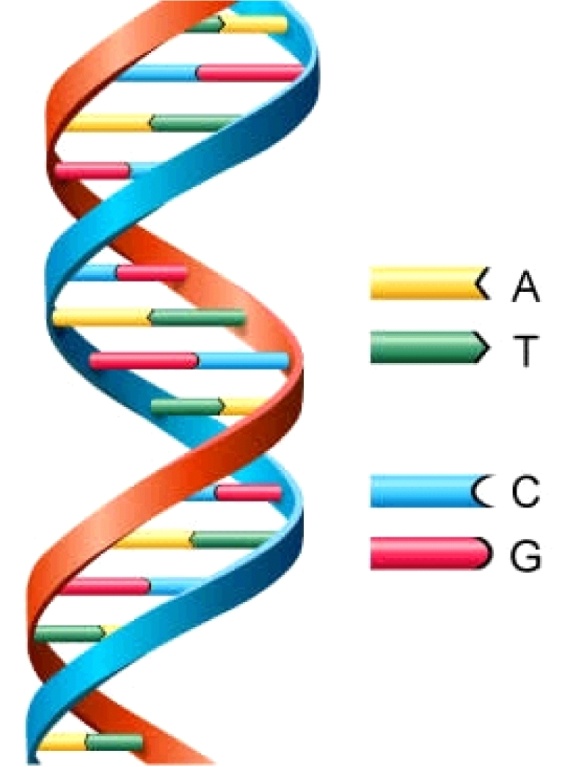 Genes
Sections within the much longer DNA sequence 
Give us our traits 
The blueprint or plan for a particular protein
DNA is organized into genes
Nucleotide
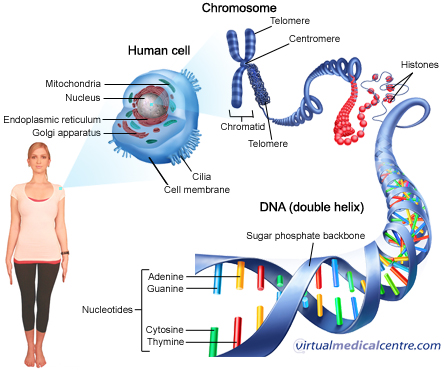 3 parts
Deoxyribose
Phosphate group
Nitrogenous base
Adenine 
Thymine
Guanine
Cytosine
Adenine

Thymine

Guanine

Cytosine
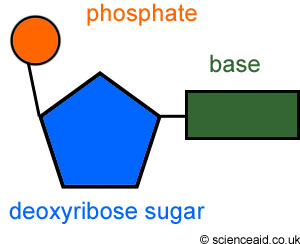 Big Picture
Warm Up 12/6-9
What is DNA replication?

How is RNA the same as DNA? How is it different?
How does DNA replicate and produce RNA?
DNA unzips for 2 reasons:
DNA replication, before the cell can divide
RNA transcription, to send information out of the nucleus

DNA cannot directly produce proteins
http://www.youtube.com/watch?v=teV62zrm2P0
RNA
Ribonucleic Acid

Consists of a long chain nucleotides

Made up of a 5-carbon sugar(ribose), phosphate group and a nitrogenous base
Nitrogenous bases for RNA
Adenine

Guanine
Uracil

Cytosine
3 types of RNA
mRNA (messenger RNA)

rRNA  (ribosomal RNA)

tRNA  (transfer RNA)
mRNA
The RNA molecule that carries from DNA to the rest of the cell

Transcription:  first step in protein synthesis. RNA copies the DNA template
rRNA
The central component of the ribosome
Attaches to the mRNA to hold it together during translation

Translation: second step in protein synthesis. mRNA is decoded into a protein.
tRNA
Transfers each amino acid to the ribosome to help assemble protein
Each tRNA carries only one kind of amino acid
Each tRNA carries three unpaired bases called an anti-codon
Seeing it
DNA
RNA
Cookbook 
Double strand 
Sugar is deoxyribose
Larger molecule
Stores info.
Thymine
More stable 
Nucleus
Recipe
Single strand 
Sugar is ribose
Smaller molecule 
Stores-codes info.  and makes protein
Uracil
Less stable
Nucleus, cytoplasm and ribosome
DNA vs. RNA
Protein review
Macromolecules
Regulate rate and pattern of growth in an organism
Enzymes (type of protein) catalyze and regulate chemical reactions throughout the body
RNA is the bridge to DNA and the proteins which it codes
Next time
Protein Synthesis

Transcription and Translation